Agricultural South
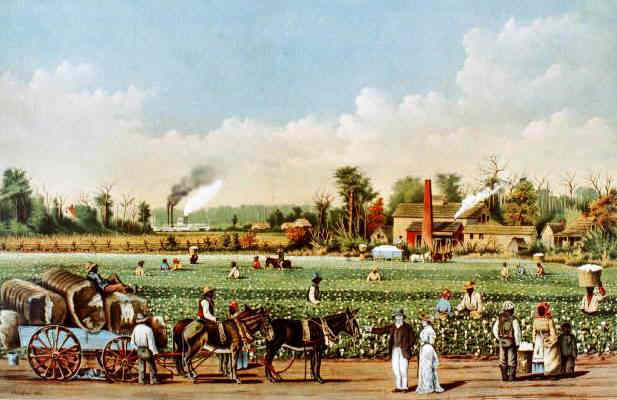 Plantation economy in the Old South was based on agricultural mass production, usually of cotton, rice, or indigo.
-growth of cash crops
	tobacco, rice, indigo and eventually cotton


-large plantations dominate economy (need for slave labor becomes the “backbone” of economics

-many small farms also


-few towns and cities because of the agricultural lifestyle – some spread out by 20 plus miles (no sense of community)
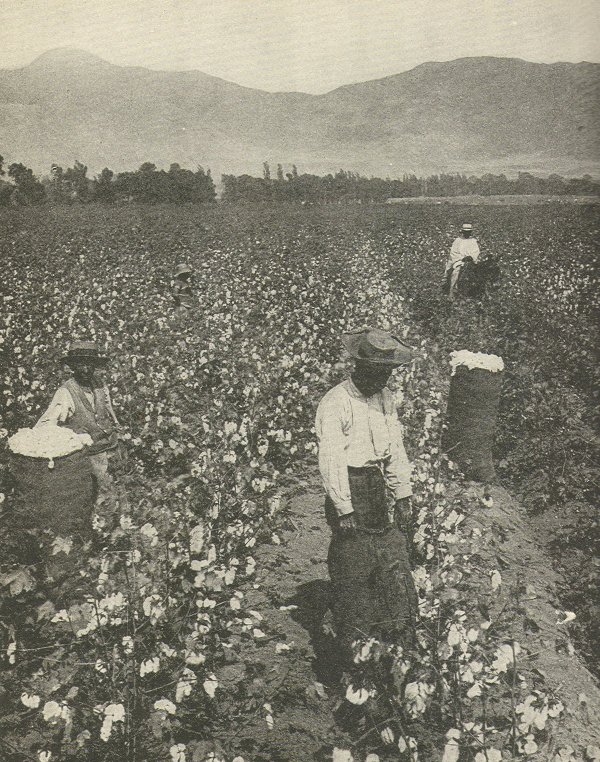 Agricultural South
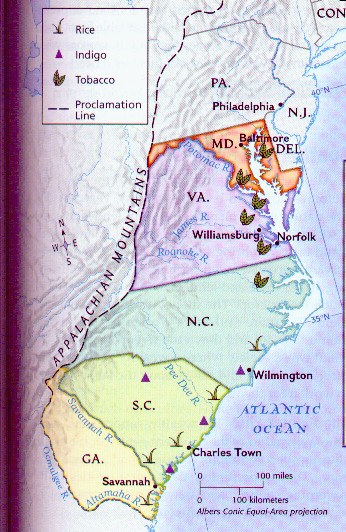 -growth of cash crops
	tobacco, rice, indigo


-large plantations dominate economy


-many small farms also


-few towns and cities because of the agricultural lifestyle
Southern Society
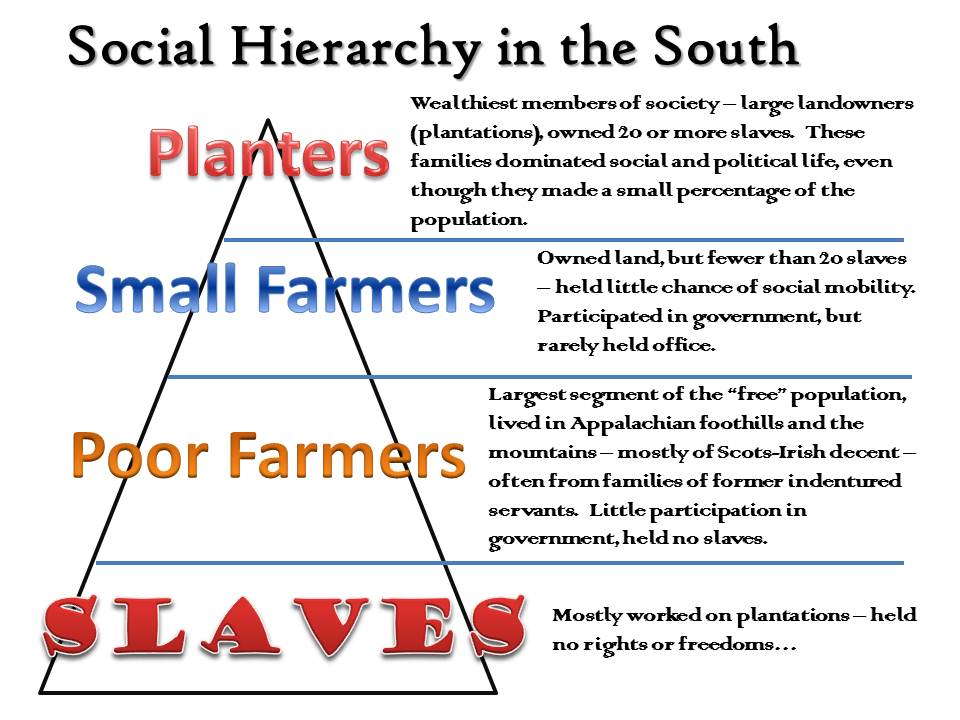 -plantation owners were top of society but made up a small % of population
-small farmers were most of the population and majority did not own slaves
-second class role of women subservient to their husbands; looked down on if not married
-indentured servants #’s began to diminish as slave labor arrived
-slaves were lowest level
	-slavery as a “necessary evil” to support the agricultural lifestyle
Southern Society
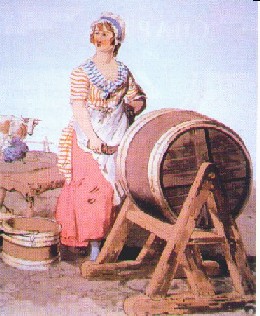 -plantation owners were top of society

-small farmers were most of the population

-second class role of women

-indentured servants 

-slaves were lowest level
	-slavery as a “necessary evil” to support the agricultural lifestyle
Slavery in America
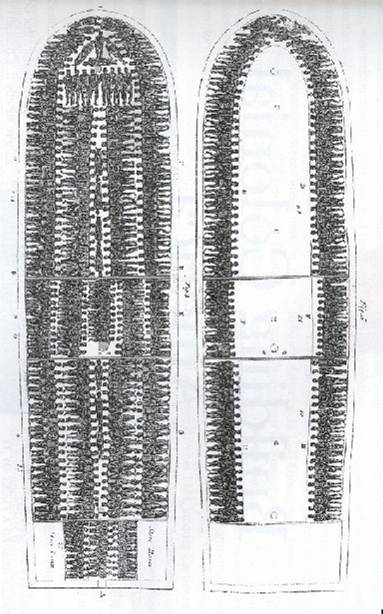 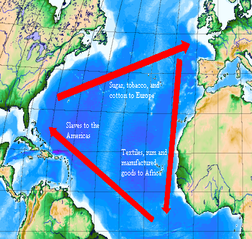 -slaves would replace Indians and indentured servants

-Triangular Trade
	slaves-sugar-rum

-Middle Passage
(voyage from Africa to North America for slaves)

-Slave culture
	dance, religion

-slave resistance
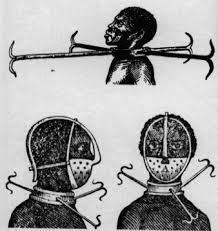 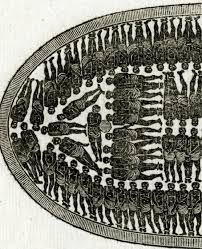 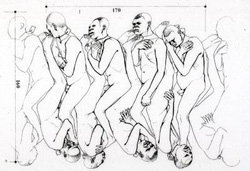 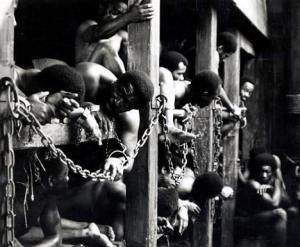 Settlement Patterns
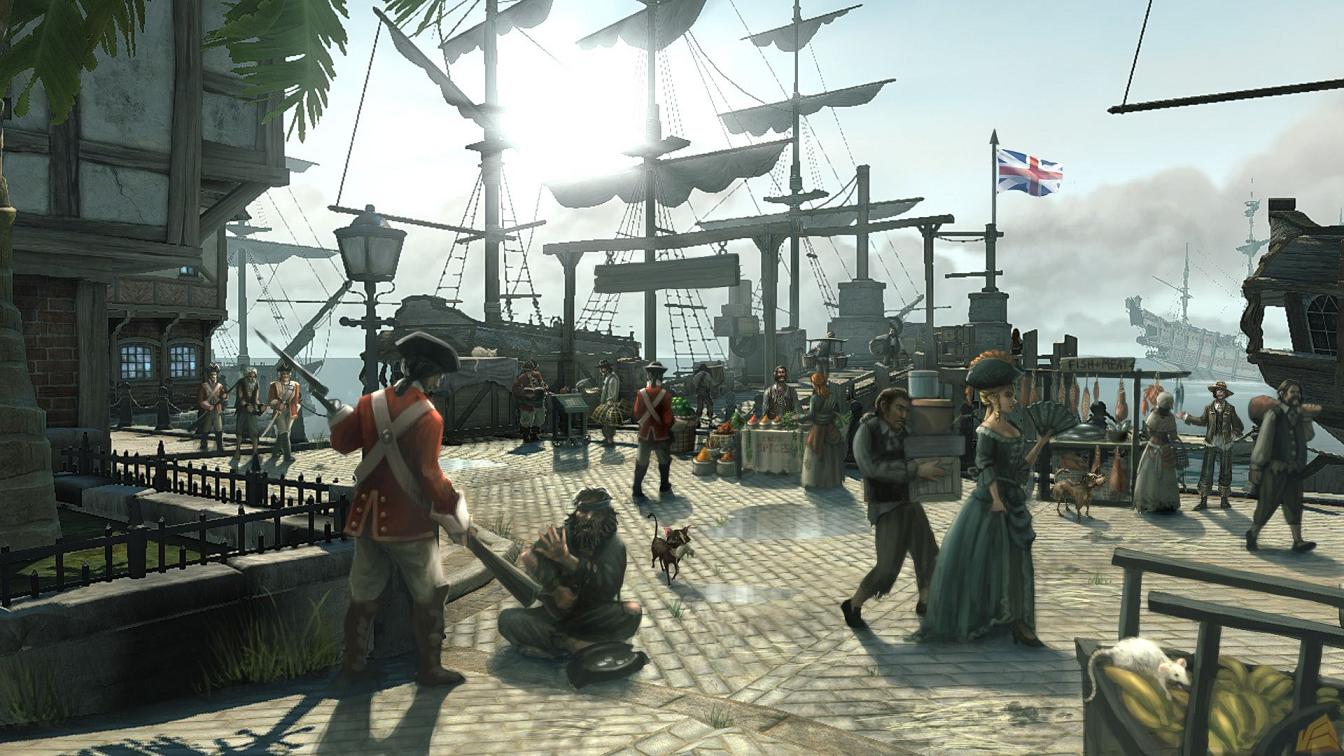 -development of cities
	Most were port cities---Boston--New York—Philadelphia—Charleston

-lots of different immigrant groups and religions

-English, Germans, and Irish were largest groups

-resentment begins – segregation by backgrounds (by choice) started in major cities
Industrial North
-diversified economy – not as much need for slave labor
-harsher weather conditions – snow/ice; longer winters
-food exports - Fish, whale products, ships, timber products, furs, maple syrup, copper, livestock products, horses, rum, whiskey and beer
-lumber industry

-ship building

-iron making
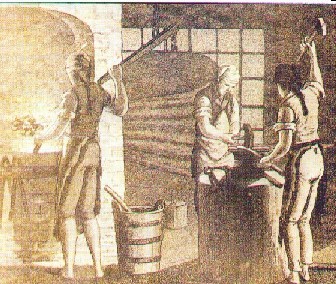 Industrial North
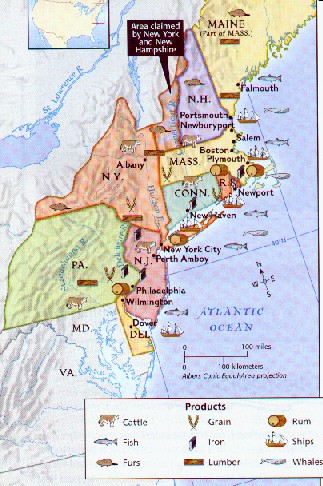 -diversified economy

-harsher weather conditions

-food exports

-lumber industry

-ship building

-iron making
Northern Slavery
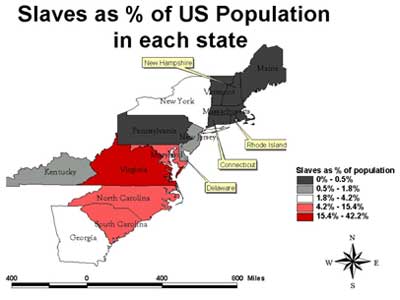 -not as much slavery

-crops required less labor

-many house or dock workers

-slaves had more rights than southern slaves but were still not equal with free citizens

-as immigrants provided cheap labor, many slaves were emancipated or slavery abolished in northern areas
Colonial Education
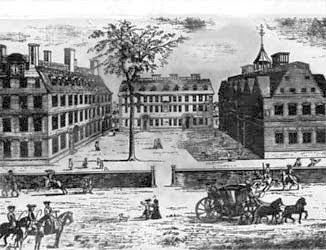 -rate of education higher in colonies than in England


-religious purposes – Puritans stressed reading of the bible and writing 

-establishment of universities
	Harvard, Colombia, Princeton, Yale
Enlightenment Thought
-stresses the use of reason and scientific method


-led to many scientific discoveries


-Benjamin Franklin as leading American scientist


-also led to increasing education
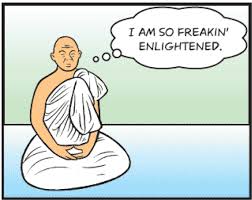 Philosophy
-John Locke

-Natural Rights
	life, liberty, property

-Social Contract---an agreement between a people and their gov’t to protect their rights

-Baron Montesquieu
	separation of powers in government
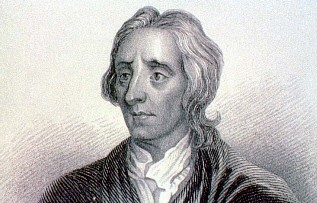 Colonial Women
-few legal rights
	Abigail Adams

-many women did many jobs on the farms of the region

-only single women could own property or run a business

-religion also helped to make women submit to men
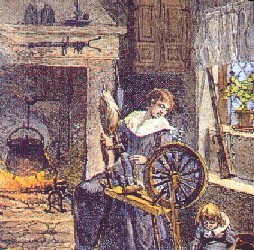 Witch Trials
-1692 - Salem , Massachusetts

-Puritan community standards being challenged

-young girls accused people of  being witches

-the accused named other witches

-witches were often executed

-trials later suspended due to poor evidence
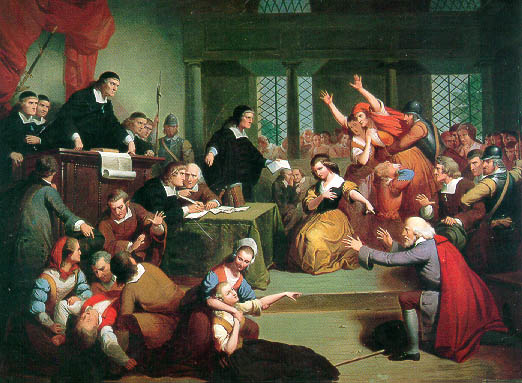 Great Awakening
-a revival of the Puritan faith


-Jonathan Edwards
	“Sinners in the Hands of an Angry God”


-George Whitefield

-new religious denominations
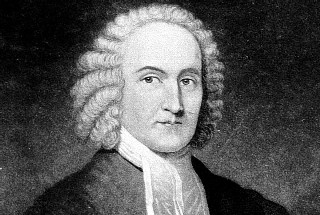